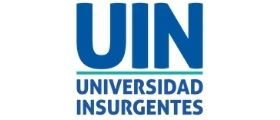 “Entre virus te veas”
Equipo 4
INTEGRANTES Y ASIGNATURAS
XOCHIQUETZALLI CRUZ
ETIMOLOGÍAS
ÁNGELES NAVARRO
LITERATURA UNIVERSAL
ALFREDO PARRA LÓPEZ 
HISTORIA
ISABEL HERNÁNDEZ
EDUCACIÓN PARA LA SALUD
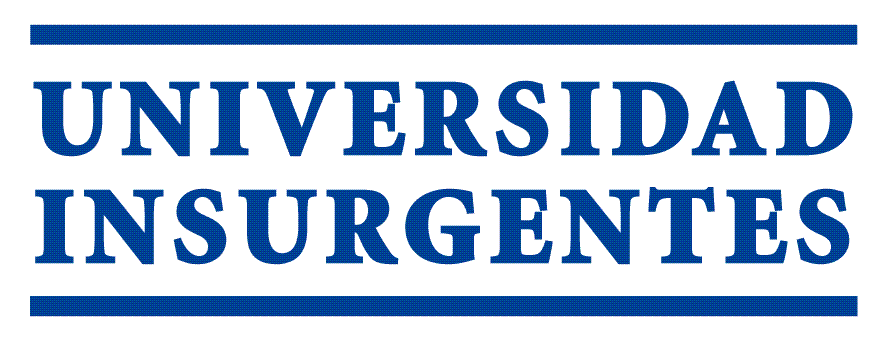 8 de marzo 2021
CICLO ESCOLAR EN EL QUE SE PLANEA LLEVAR A CABO EL PROYECTO
13 de Abril 2021
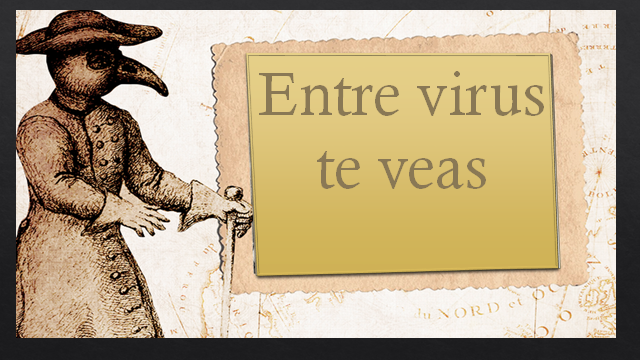 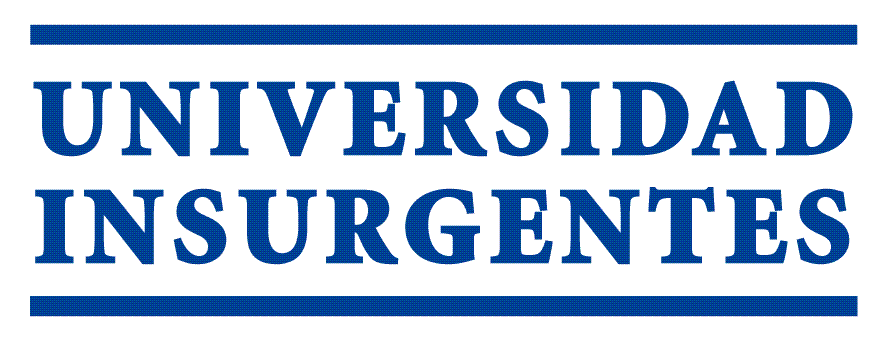 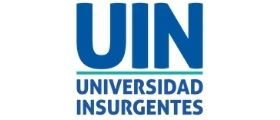 5a. EVIDENCIAS DE LA PRIMERA SESIÓN DE TRABAJO C.A.I.A.C.
COVID-19: A la luz de las grandes pandemias
Literatura Universal
Edad Media 
Decamerón 
Imaginarios colectivos 
Relato
Etimologías
Definición
Morfología
Lingüística
Apocalipsis
Rito Funerario
Historia de México 
Religión 
Cultura
Iconografía
Tiempo
Espacio
Educación para la Salud 
Historia natural de la enfermedad
Higiene
Protocolo Funerario
Epidemiología
Covid-19
Enfermedad
Prevención 
Pandemia
Educación para la Salud 
Historia natural de la enfermedad
Higiene
Protocolo Funerario
Epidemiología
Covid-19
Enfermedad
Prevención 
Pandemia
Estructura Inicial de Planeación
 
Nombre del proyecto. ___________Entre virus te veas _________________________
Nombre de los profesores participantes y asignaturas Xochiquetzalli Cruz (Etimologías), Ángeles Navarro (Literatura, Isabel Hernández (Educación para la salud) , Alfredo Parra López (Historia de México).
 
Contexto. Justifica las circunstancias o elementos de la realidad en los que se da el problema. 
      Introducción y/o justificación del proyecto.
II. Intención.  Sólo una de las propuestas da nombre al proyecto. Redactar como pregunta o premisa problematizadora.
III. Objetivo general del proyecto. Tomar en cuenta todas las asignaturas  involucradas.
IV. Disciplinas involucradas en el  trabajo interdisciplinario.
V. Esquema del proceso de construcción del proyecto por disciplinas.
VI. Tiempos que se dedicarán al proyecto cada semana.
VII. Presentación del proyecto (producto).
VIII. Evaluación del Proyecto.
Instrumentos de evaluación
Asignatura 1
Rúbrica “Máscara del médico de la peste”
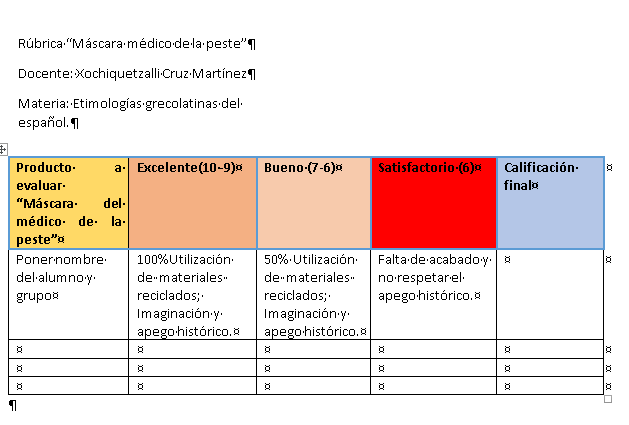 Asignatura 2
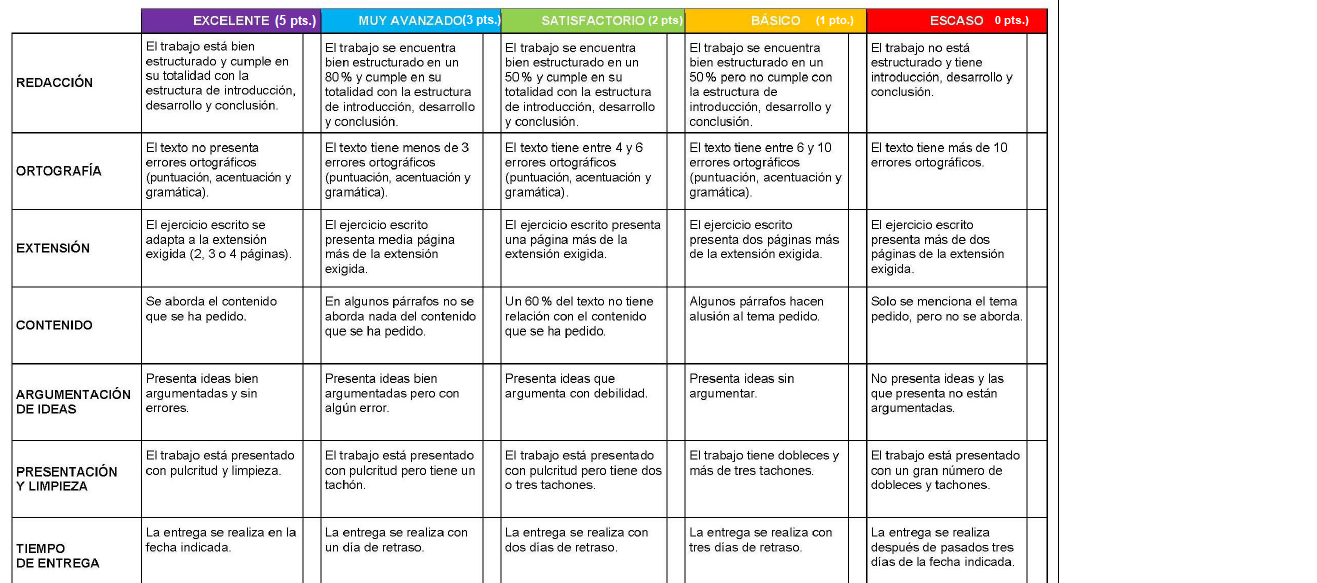 Rúbrica para la evaluación de un Video
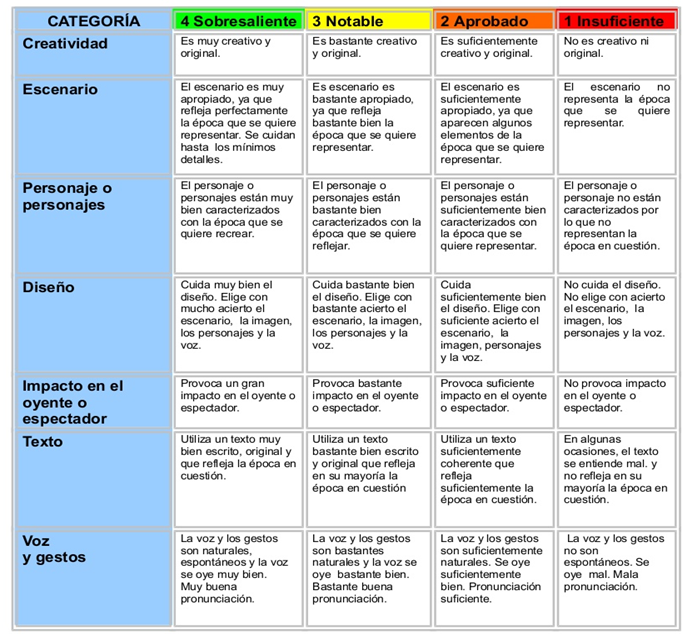 Rúbrica para la elaboración de cuadros artísticos
Anexos
Feria de Ciencias
Máscaras:
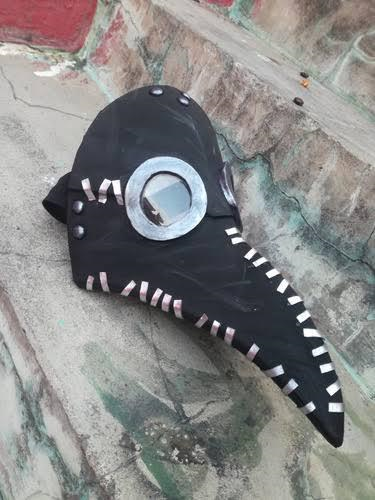 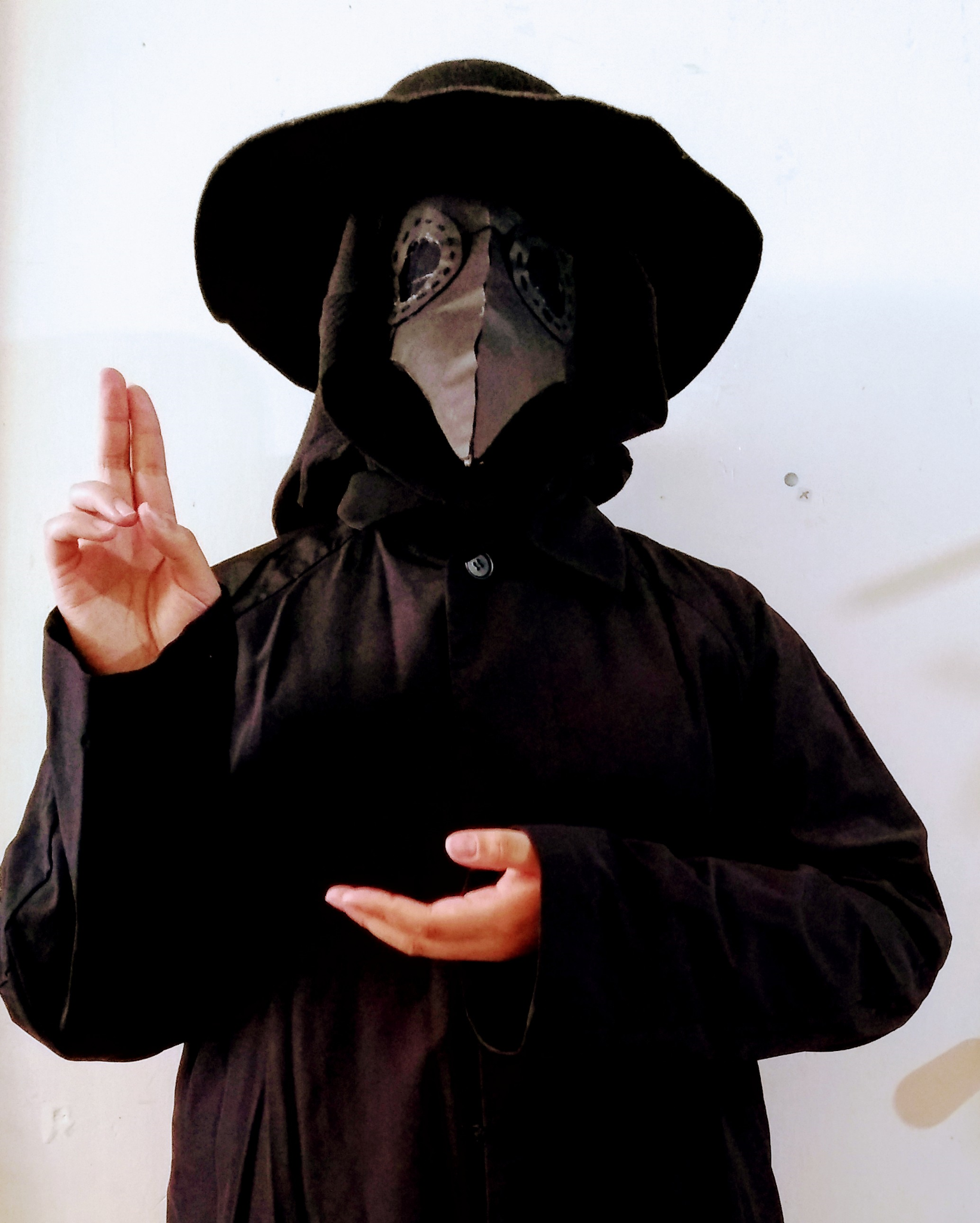 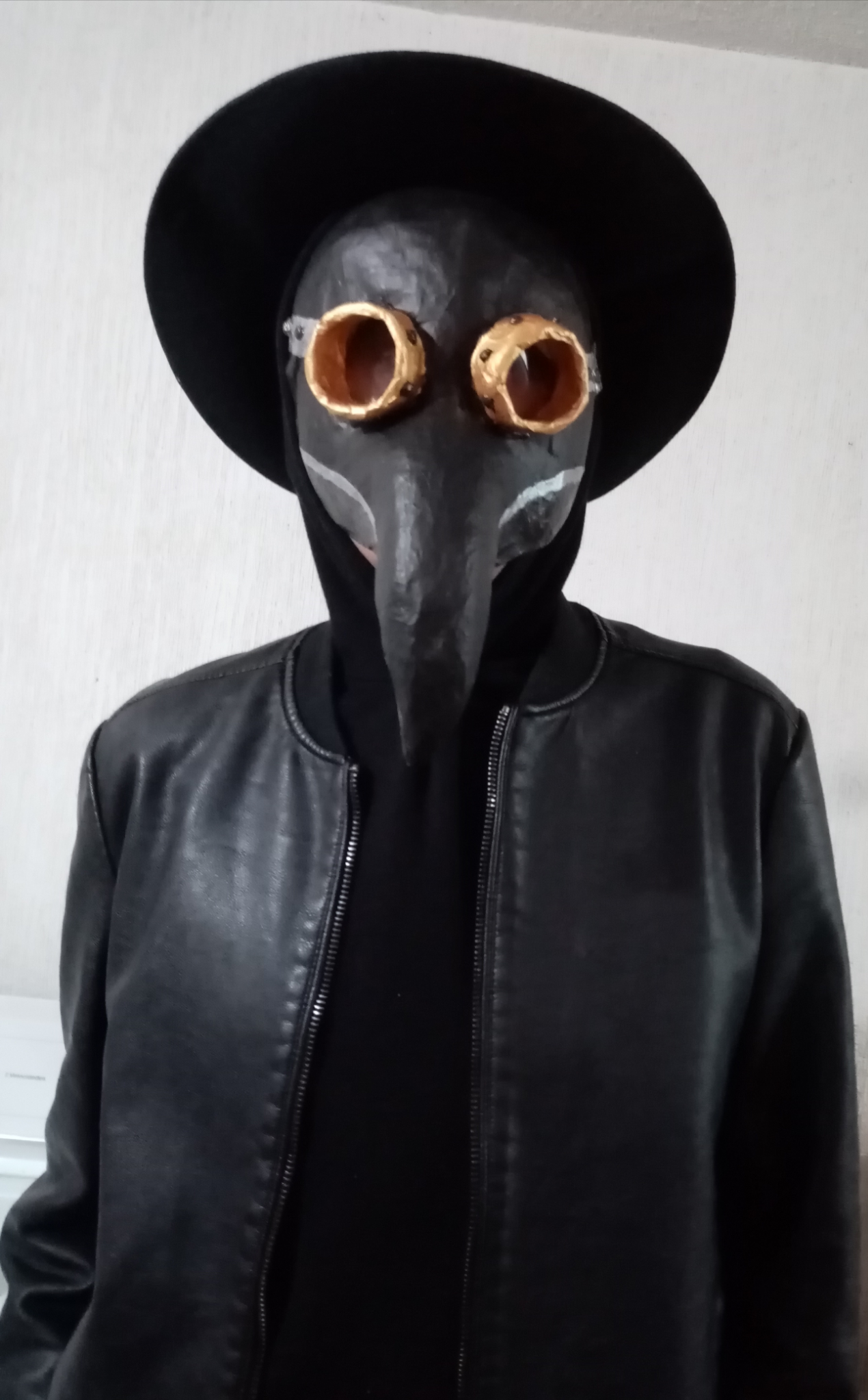 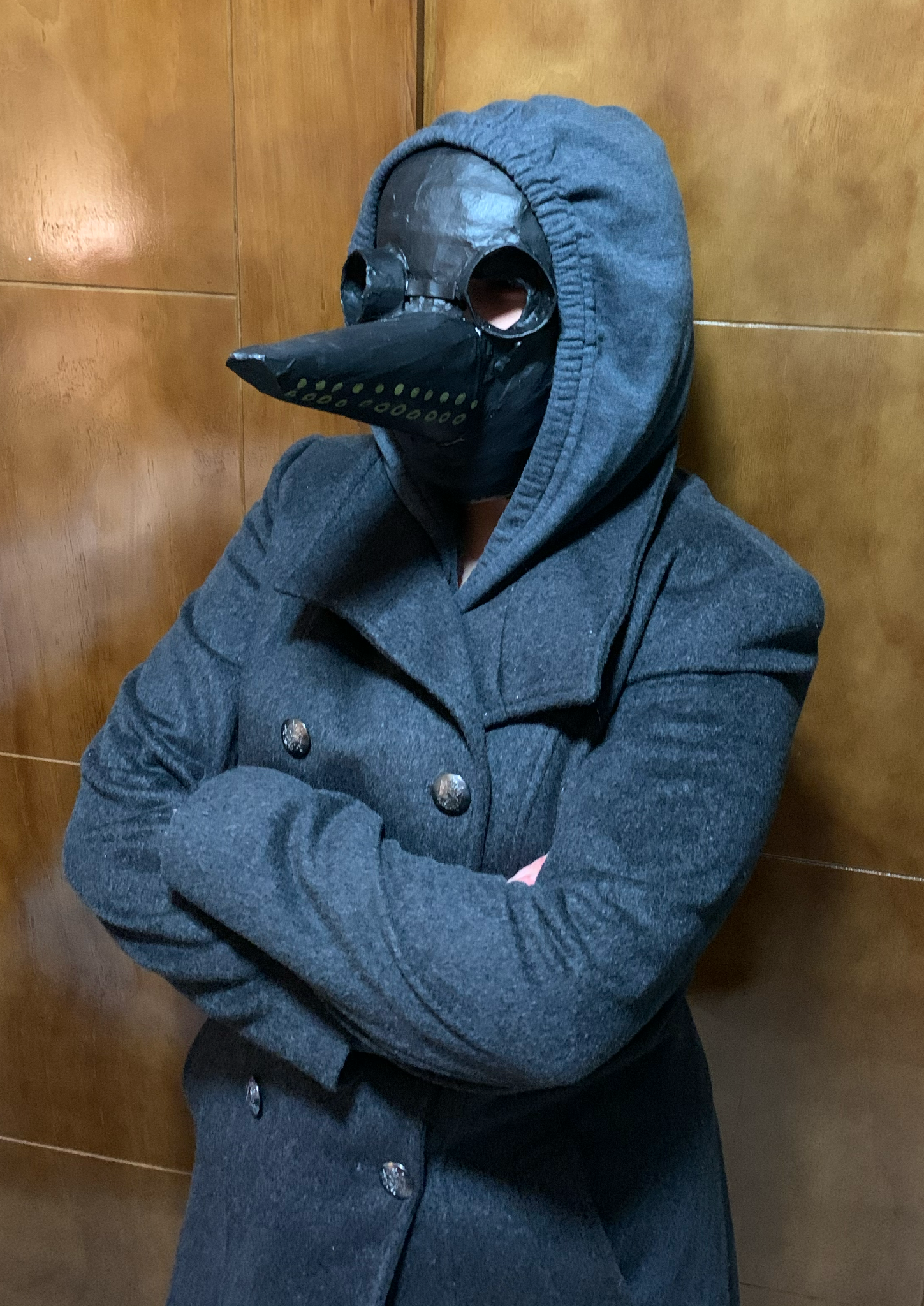 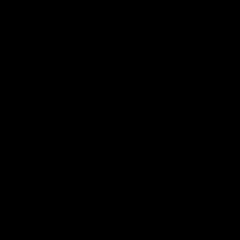 Cuentos:

“¿Podré llegar a la luna de inicio de la primavera con esta mancha negra?”
Autor: Amaury González Telez.
https://drive.google.com/file/d/1cEVc1VVaaw-apqEDNF4ANpiSl21SNxH4/view?usp=sharing
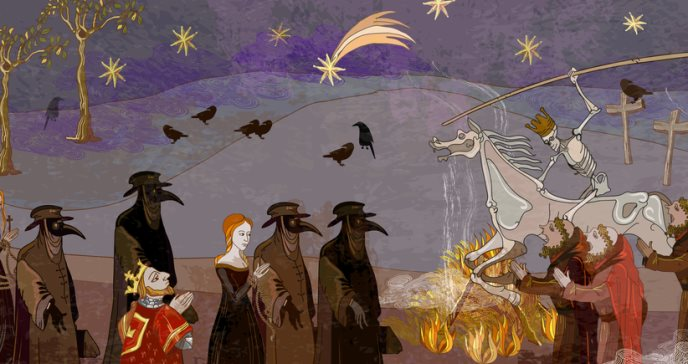 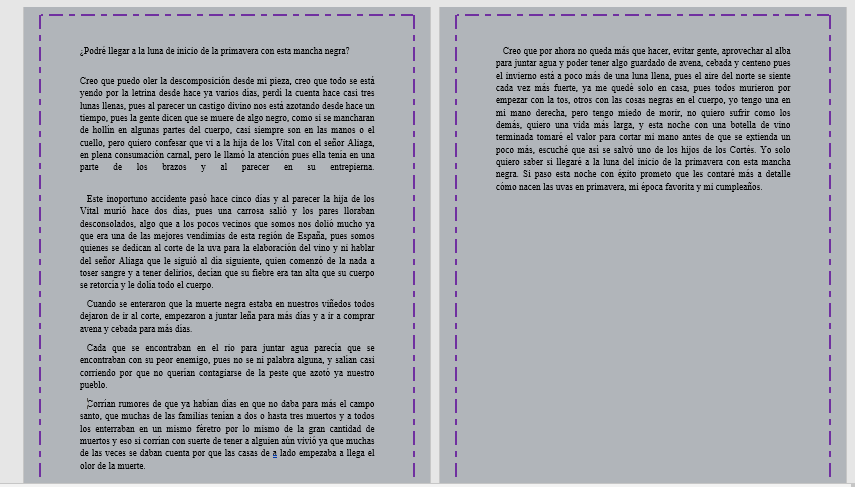 Cólera Morbus
https://youtu.be/KyrzYb_zsuo
Santa Anna y el Cólera
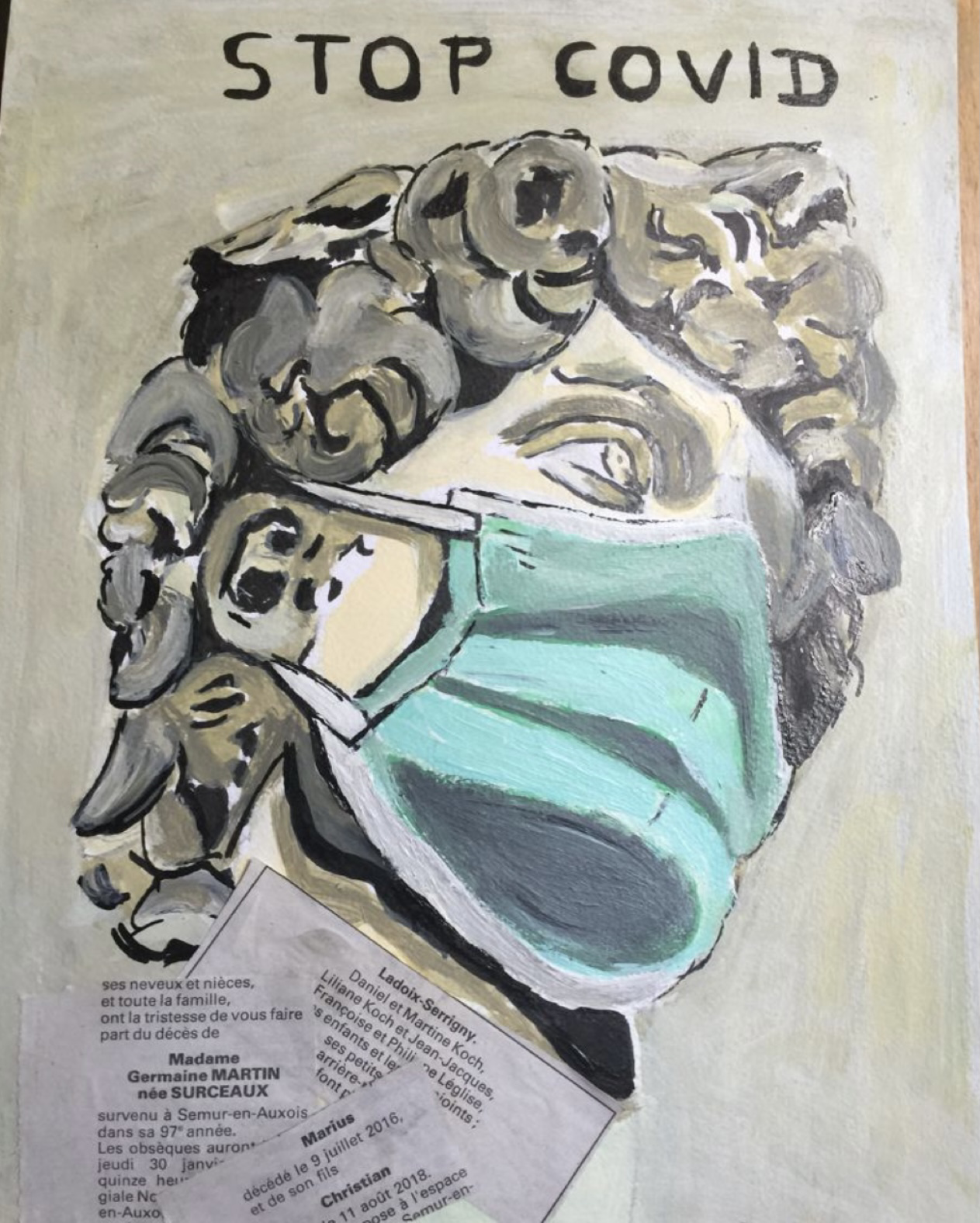 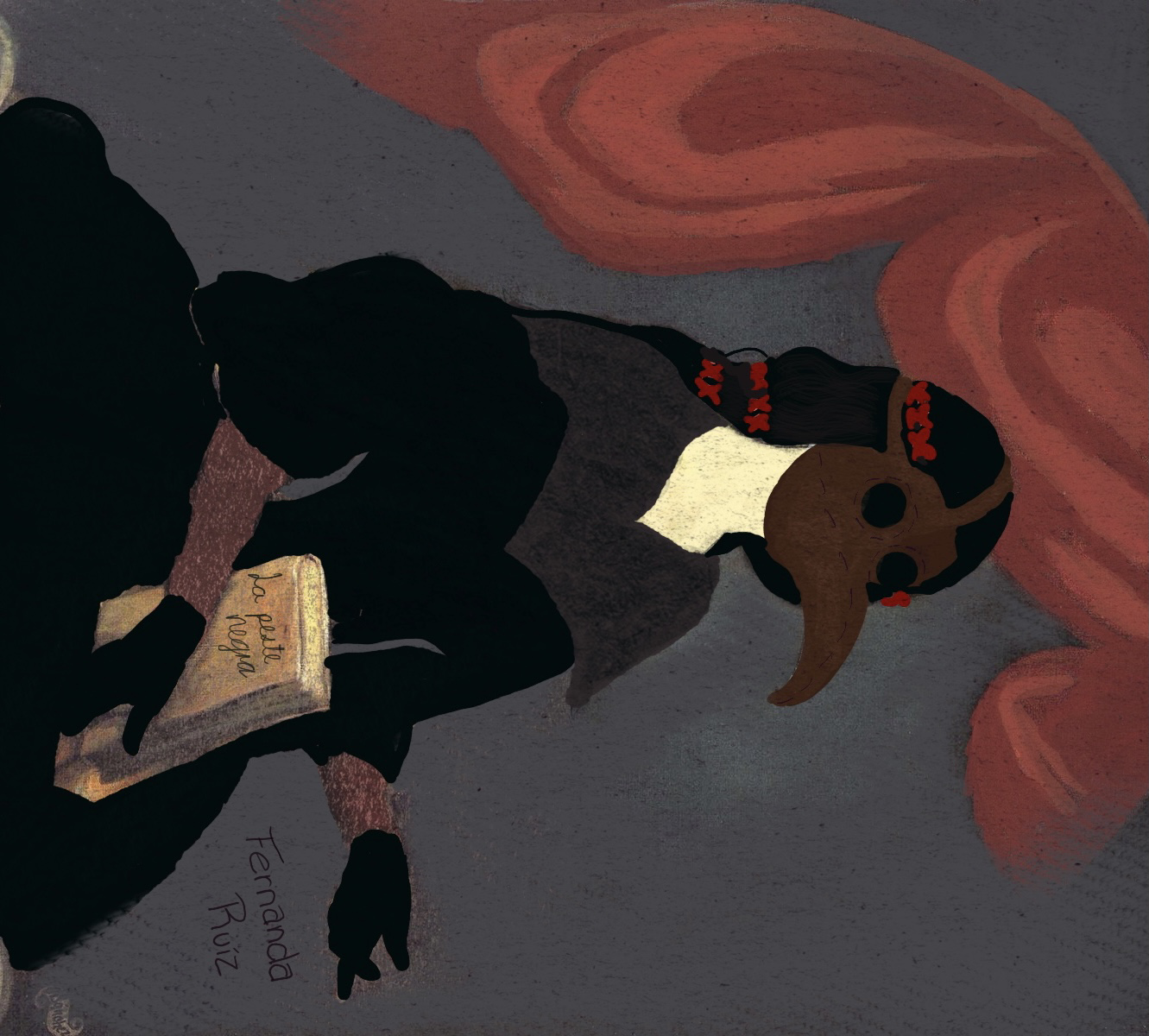 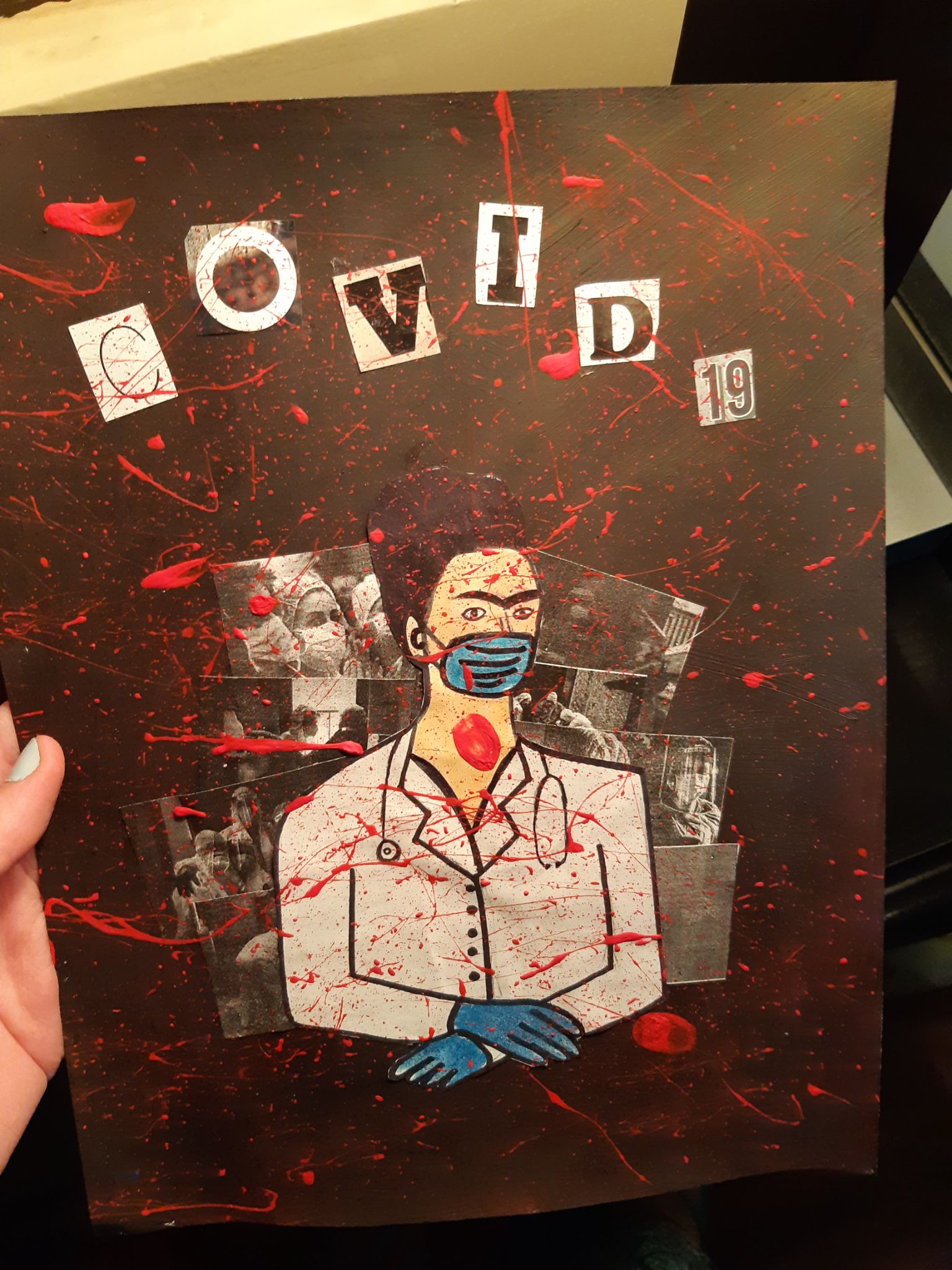 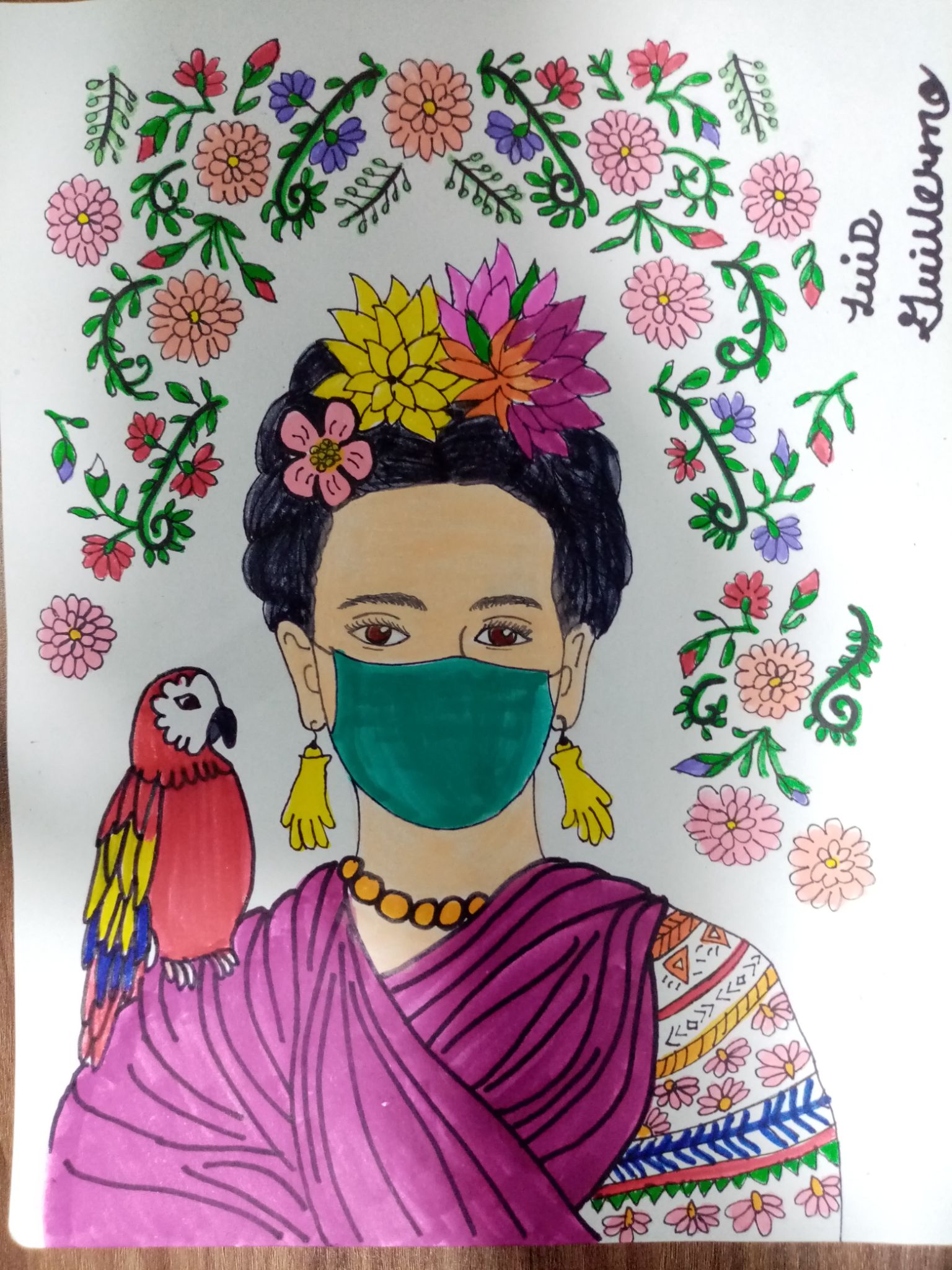